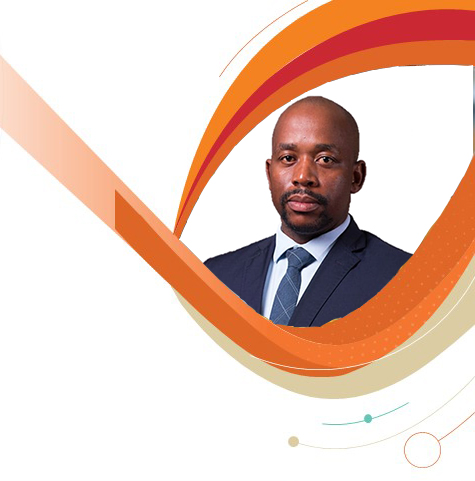 Presentation of theAnnual FinancialStatements of the Accounting Authority
2023 | 2024
Tsheola Matsebe - Chief Financial Officer
1
Table Of Contents
1
4
2
5
3
2
Statement Of Financial Position
4
Statement OfFinancialPerformance
5
6
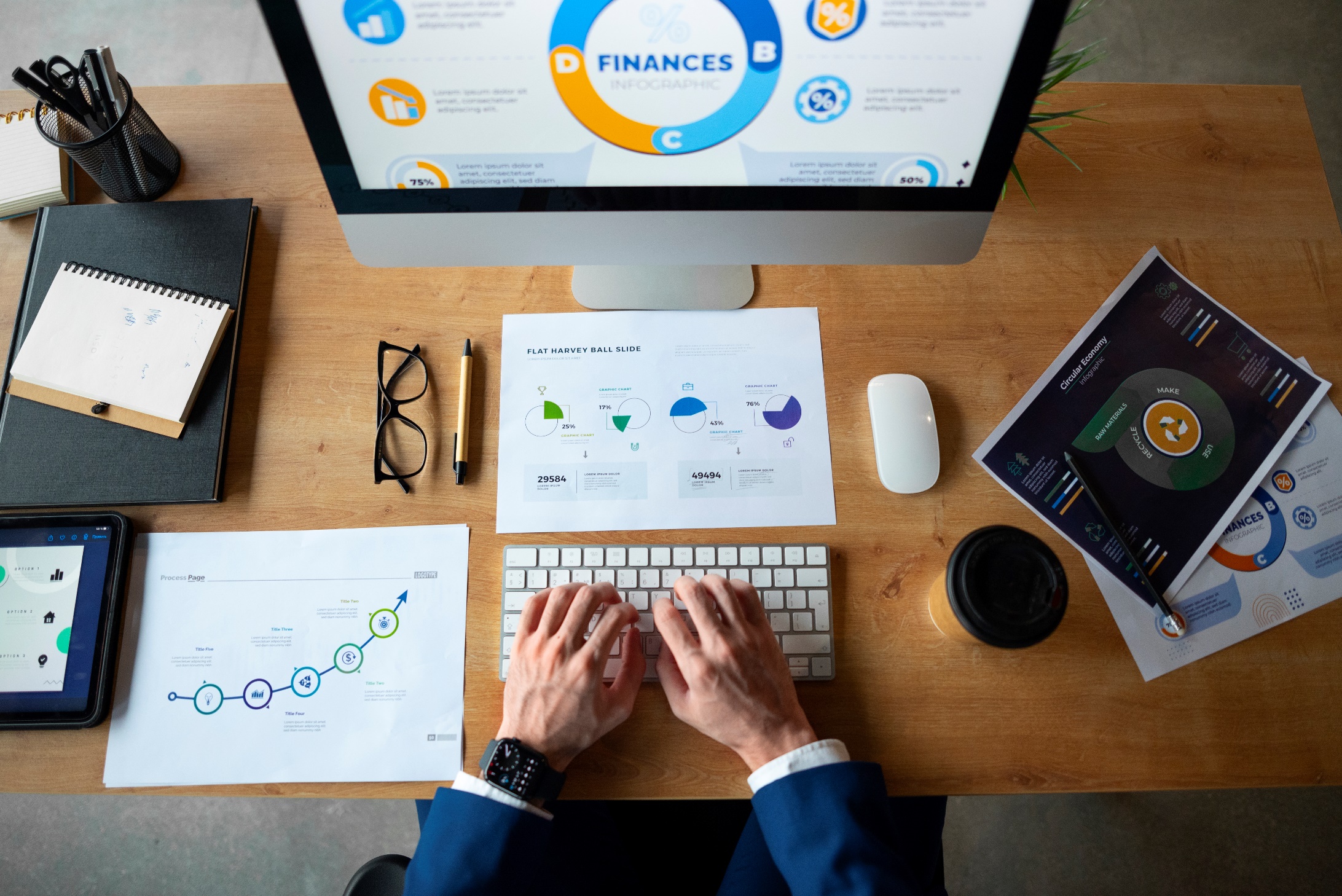 TOTALEXPENDITURE
7
8
STATUTORYDISCLOSURE
9
STATUTORY DISCLOSURE
Irregular Expenditure:

 R193 Million (FY23 R221 million)
Fruitless and Wasteful Expenditure:

R200k (FY23 R4.2 million)
Employers : 193 931 employers affiliated with the Services SETA
Supply Chain Management: R11 m

Discretionary Grants allocation - expenditure on prior YEAR 
contracts: R182 m
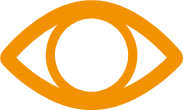 FY23 litigation 
settlement
10
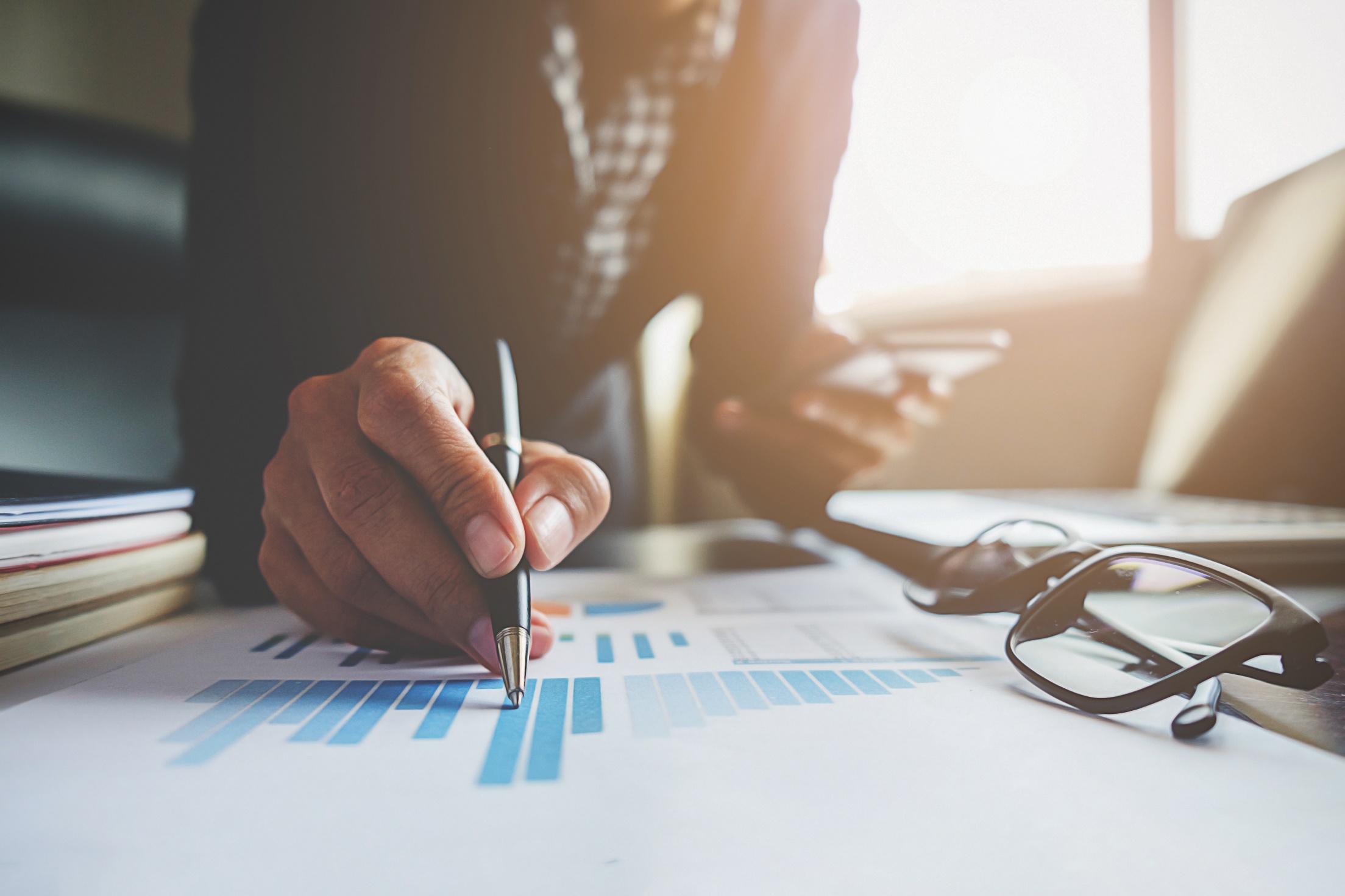 AUDIT ACTIONPLAN
11
AUDIT ACTION PLAN
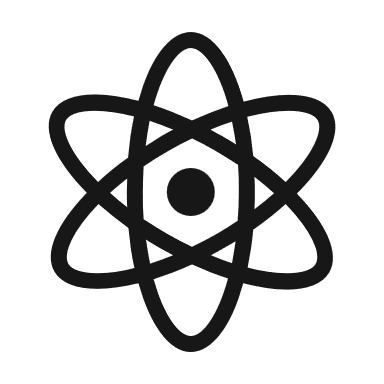 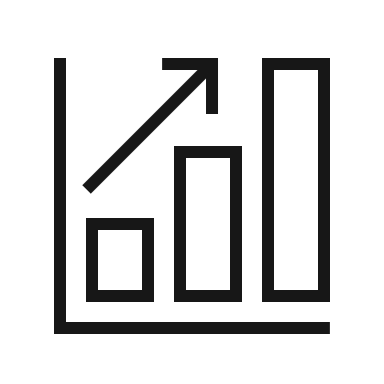 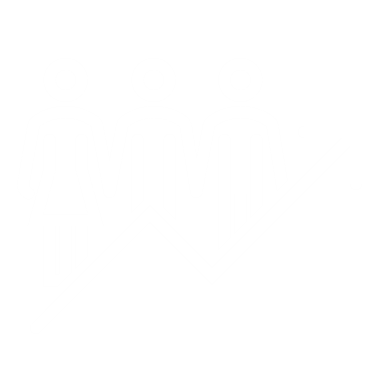 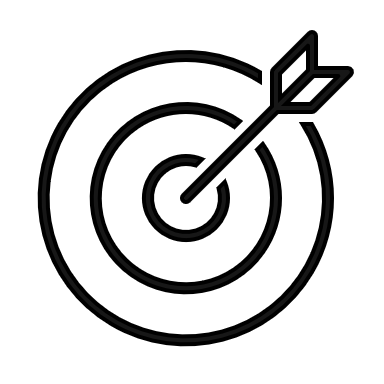 2
1
3
4
AFS & COMMITMENTS

Strengthened Review Process
Confirmations By Providers
Quarterly Internal Audit
Interim Audit
Automation
PERFORMANCE 

Strengthened Review Of Captured Information
Additional Capacity – 2nd Level Of Assurance
Automation
COMPLIANCE

Strengthened Review Process
Review Of Policies
Automation
ICT

Systems Upgrade
Data Cleansing
Automation
Thank You
13